Plantenteelt vakdag
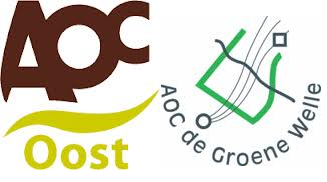 R. Soesman
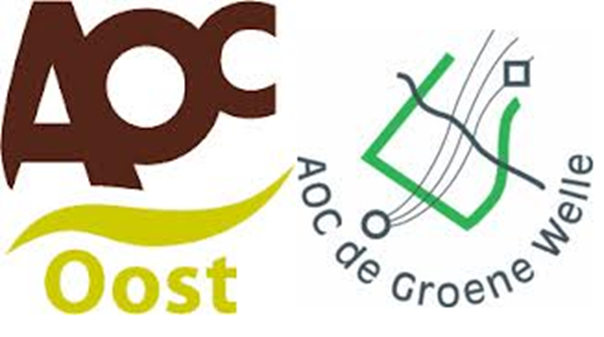 Les 6
                Periode 2
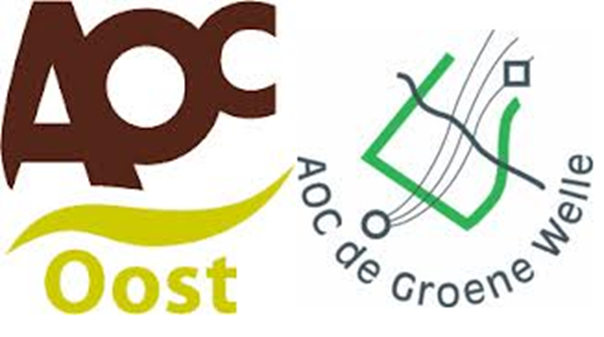 Les 6
Aftrap: Materialen en middelen inzetten.
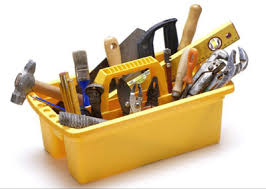 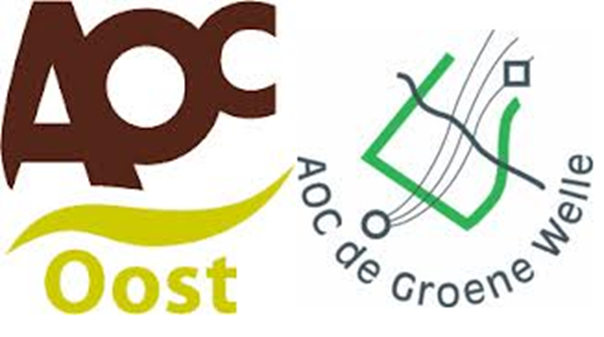 Les 6
Voorkennis: Wat hebben we de vorige keer gedaan?
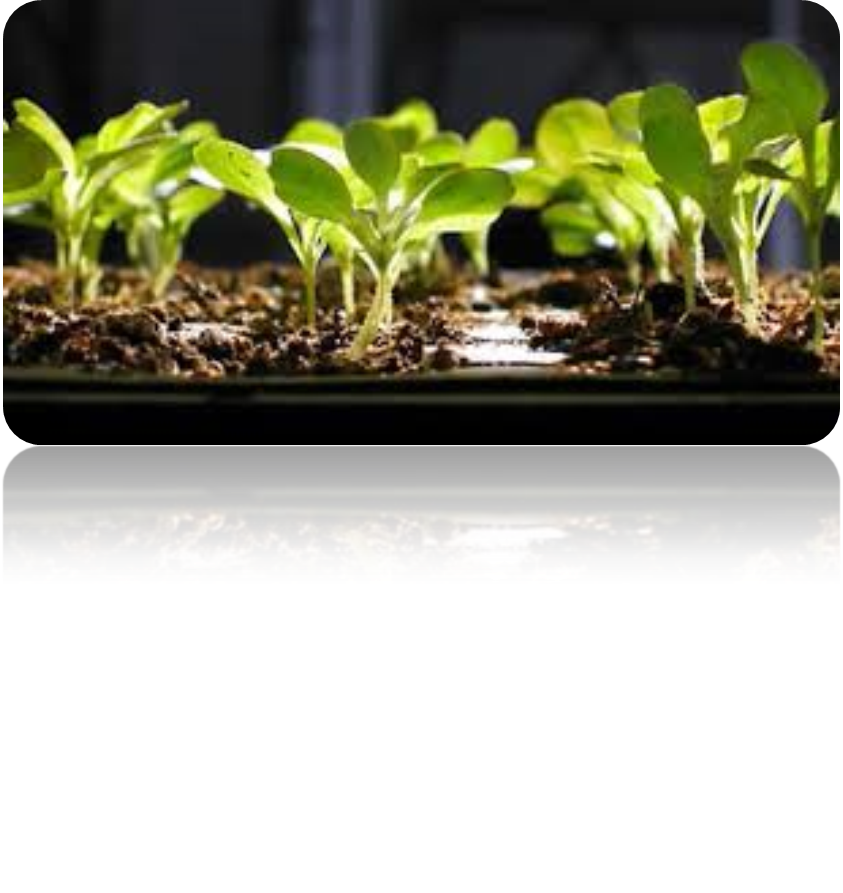 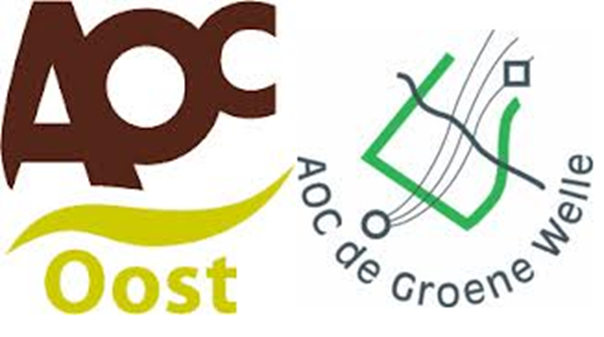 Les 6
Teelten en culturen

PowerPoint scholingsconsulent boomkwekerij
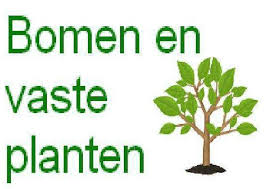 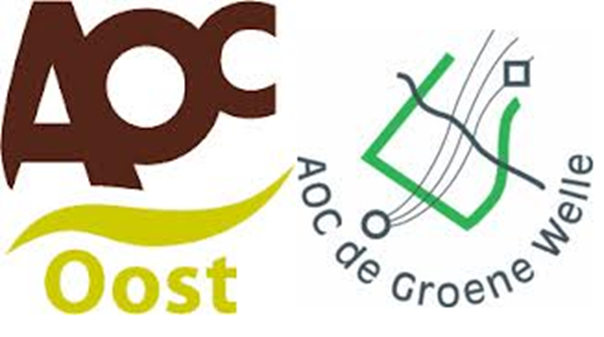 Les 6
Cultuurgroepen in de boomkwekerij
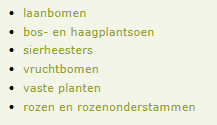 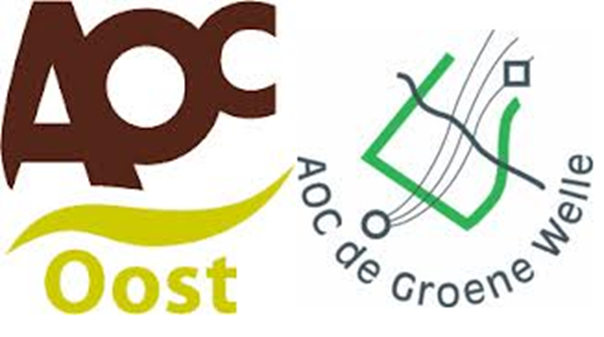 Les 6
We gaan alle cultuurgroepen nader bekijken!
Laanbomen
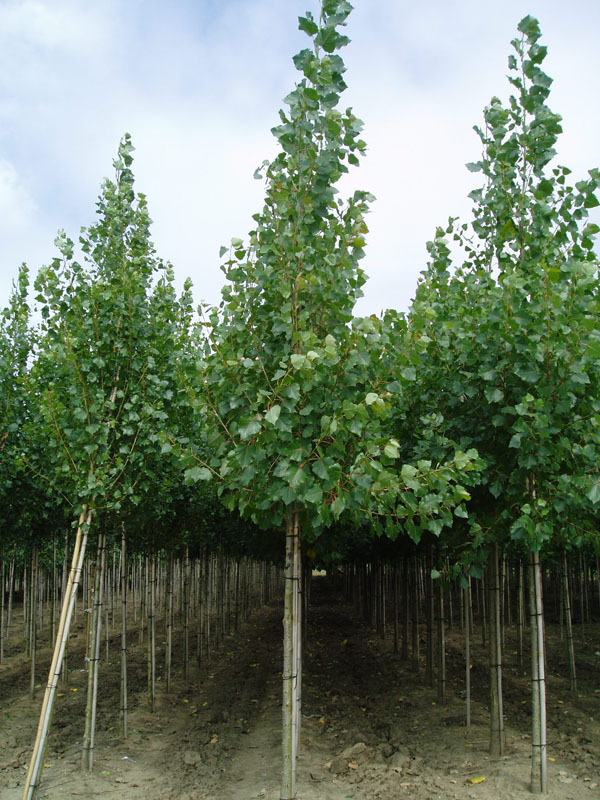 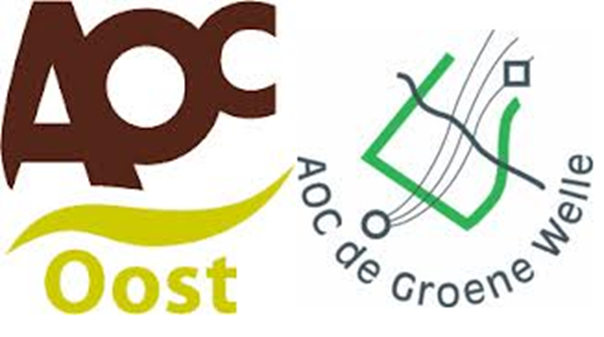 Les 6
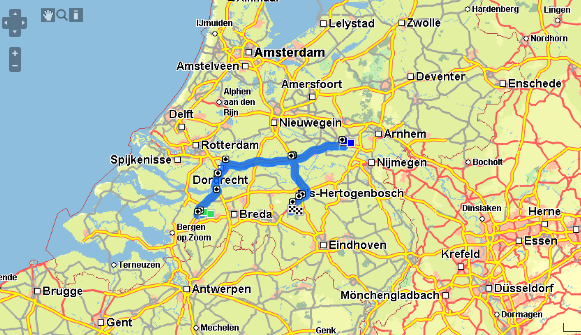 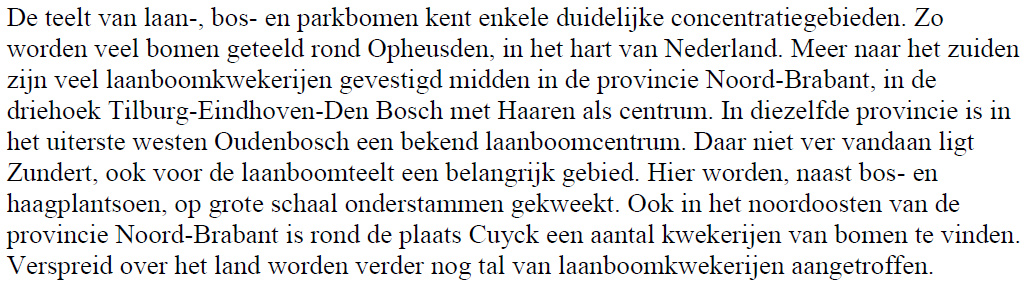 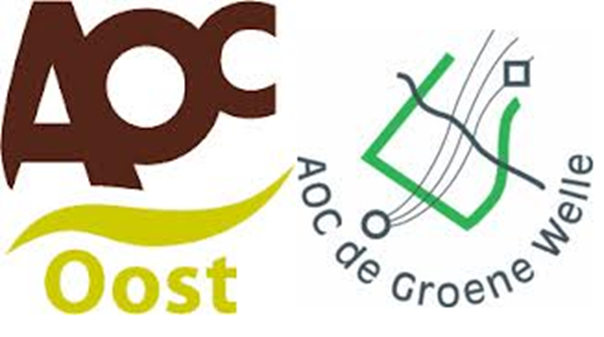 Les 6
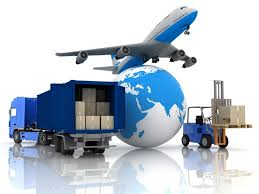 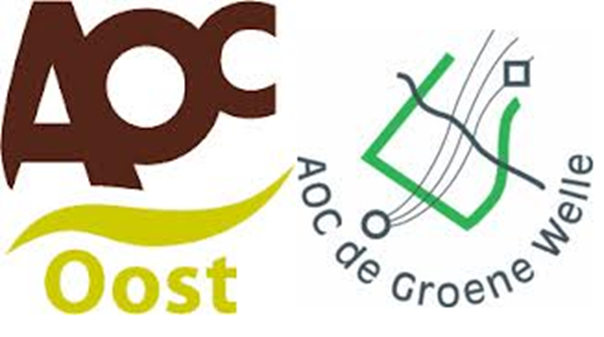 Les 6
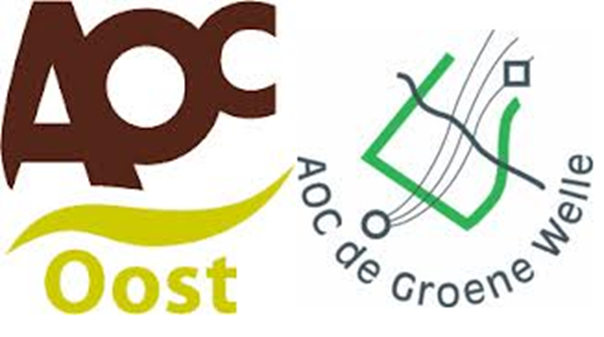 Les 6
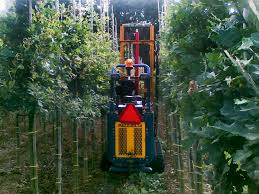 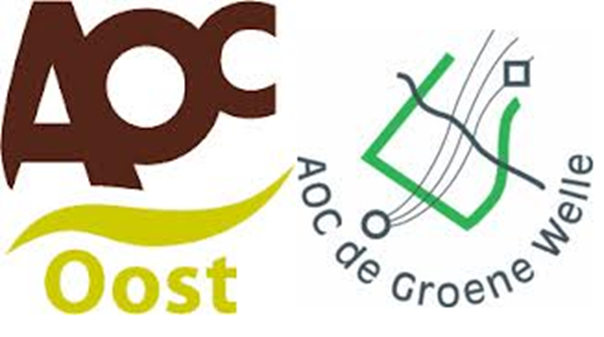 Les 6
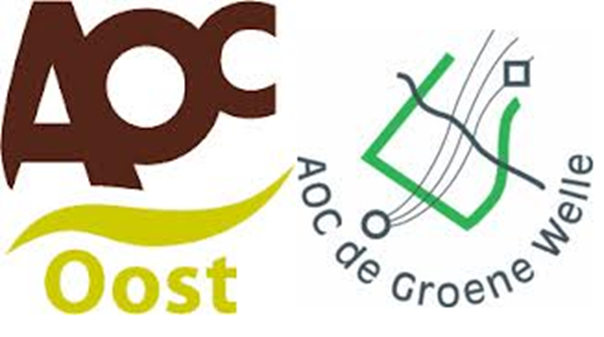 Les 6
Een nieuwe manier van kweken in de laanbomen teelt 
kun je vinden in deze video
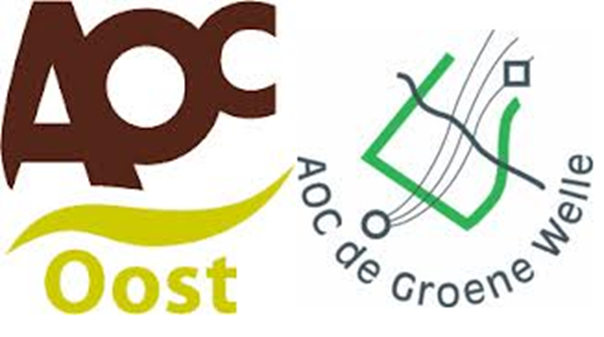 Les 6
In de boomteelt is het erg belangrijk om de emissie en uitspoeling te voorkomen, daarom is er een speciaal project op gestart. De bomen worden niet meer in de grond gekweekt maar op andere manieren………. Benieuwd? Kijk de volgende PowerPoint presentatie!
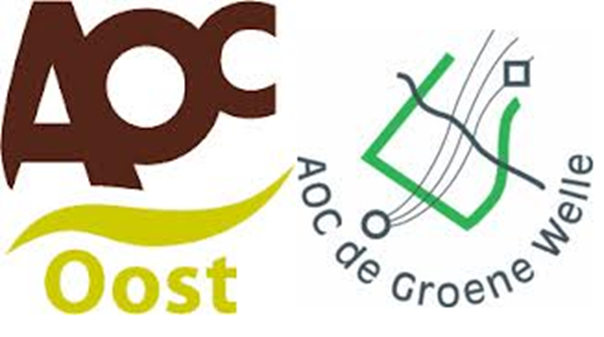 Les 6
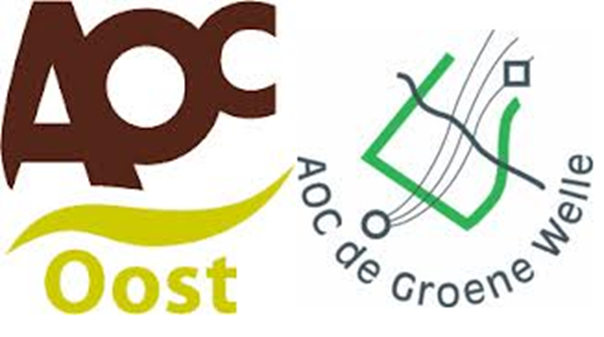 Les 6
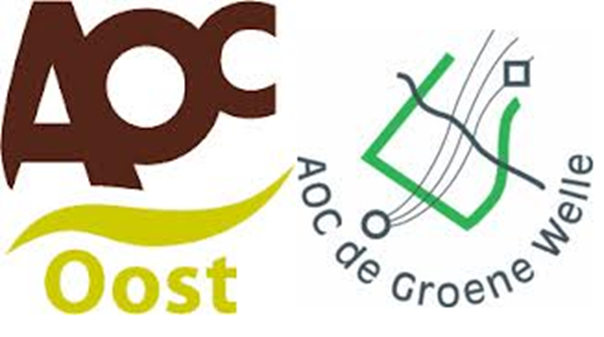 Les 6
We gaan alle cultuurgroepen nader bekijken!
Bos- en haagplantsoen
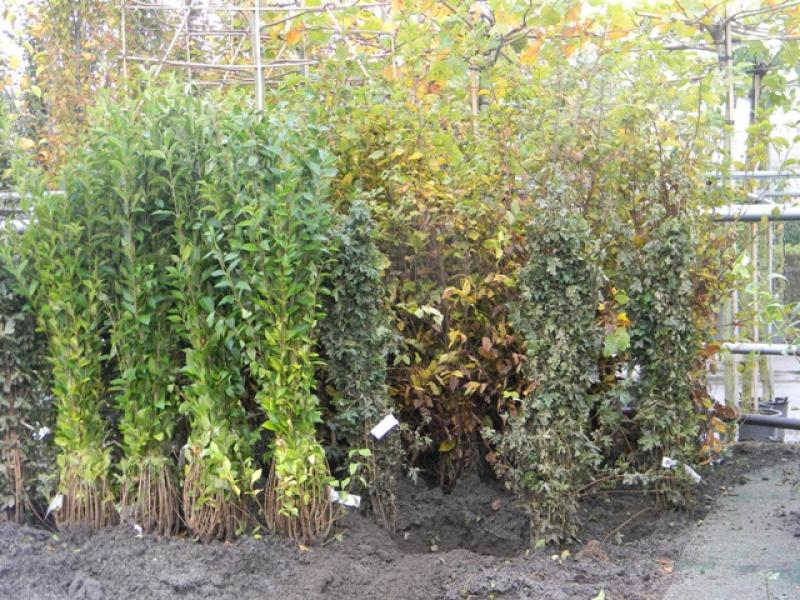 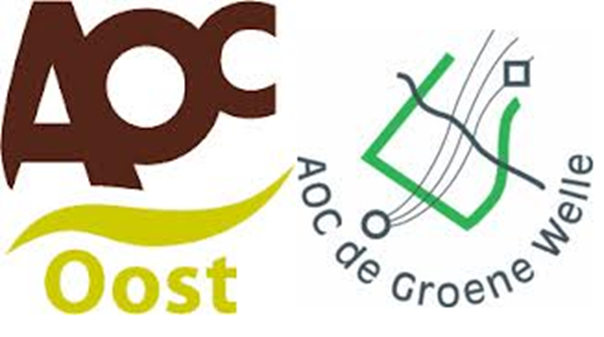 Les 6
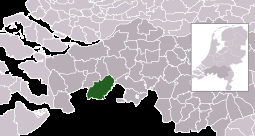 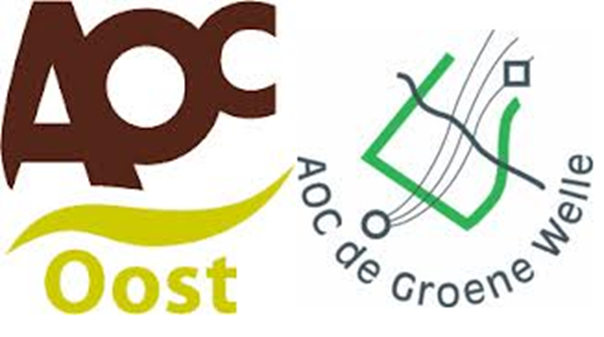 Les 6
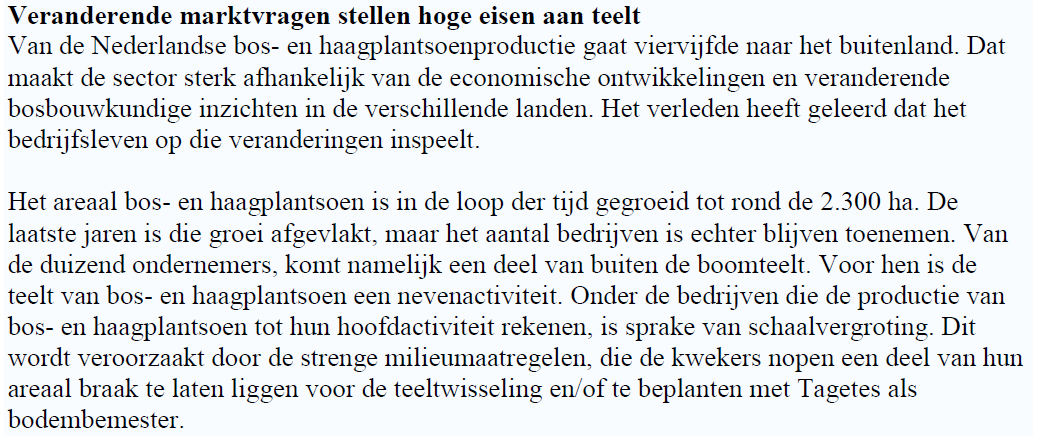 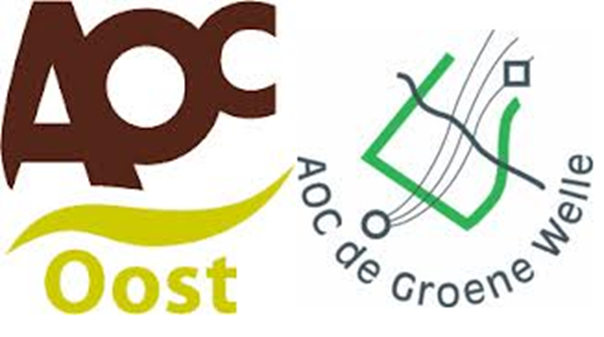 Les 6
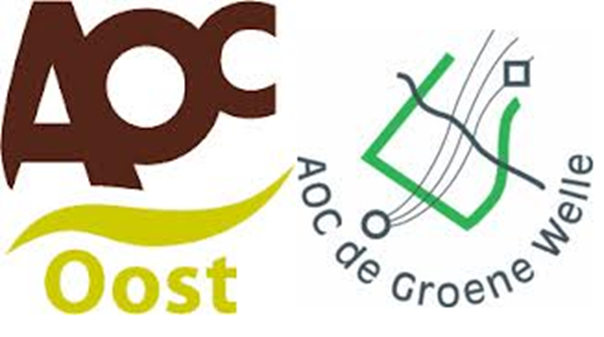 Les 6
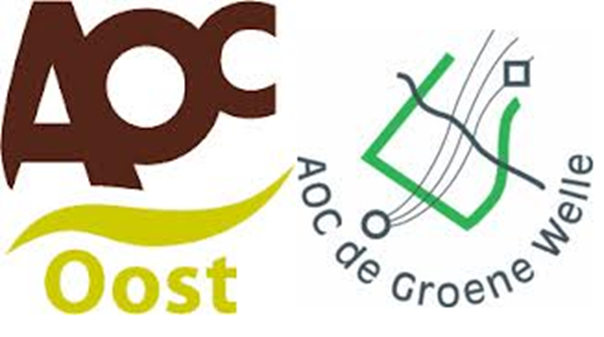 Les 6
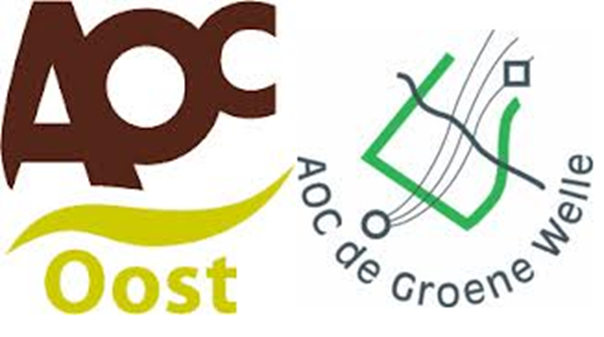 Les 6
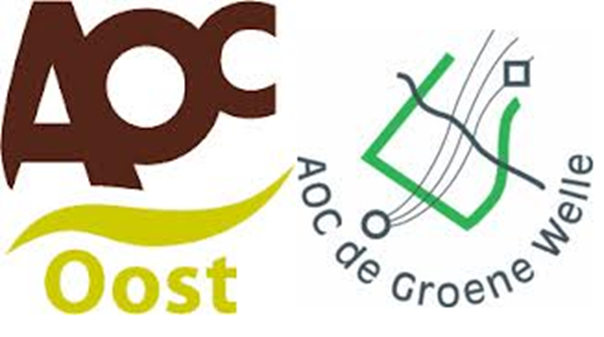 Les 6
We gaan alle cultuurgroepen nader bekijken!
Sierheesters
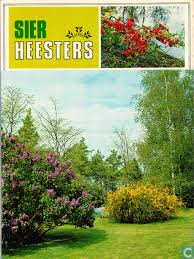 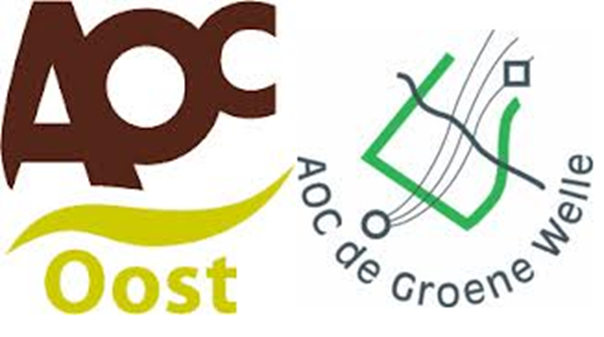 Les 6
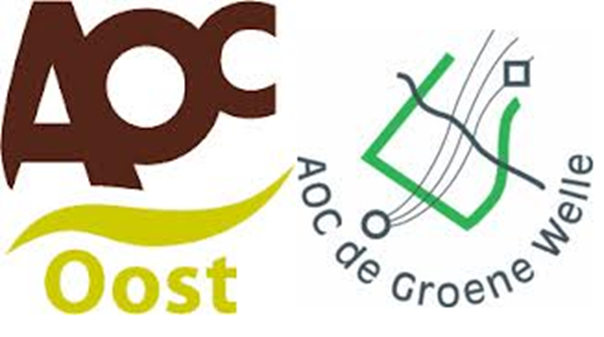 Les 6
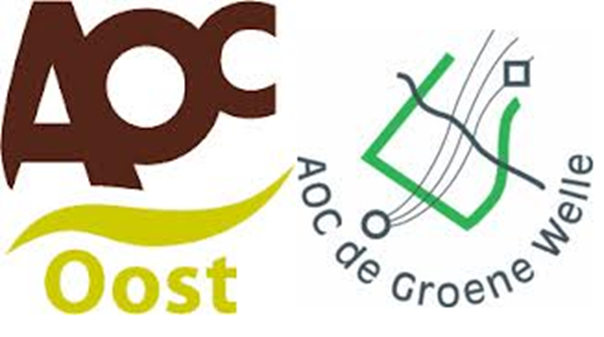 Les 6
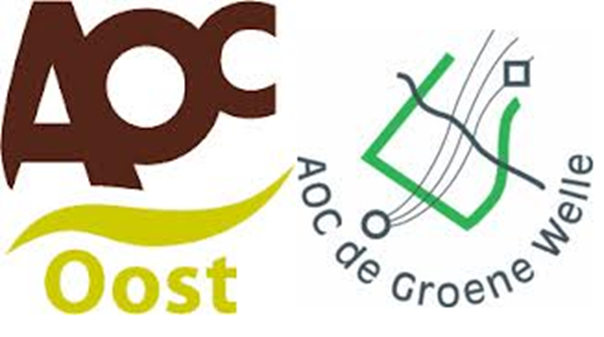 Les 6
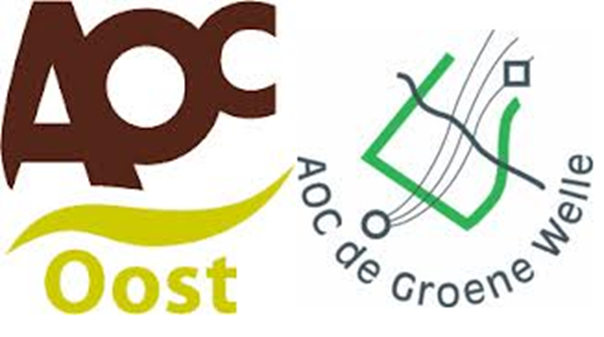 Les 6
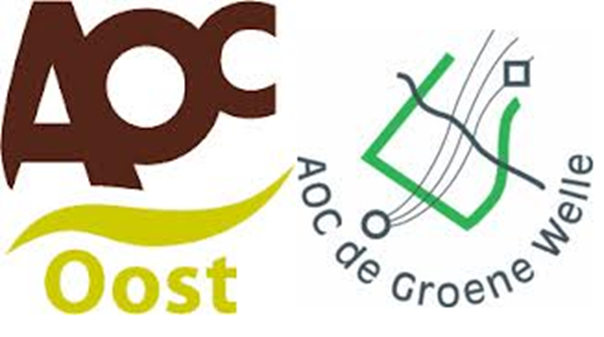 Les 6
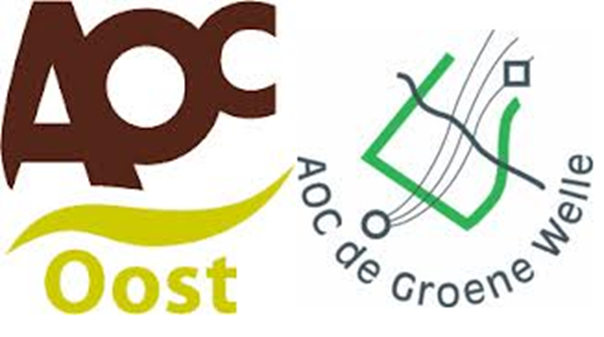 Les 6
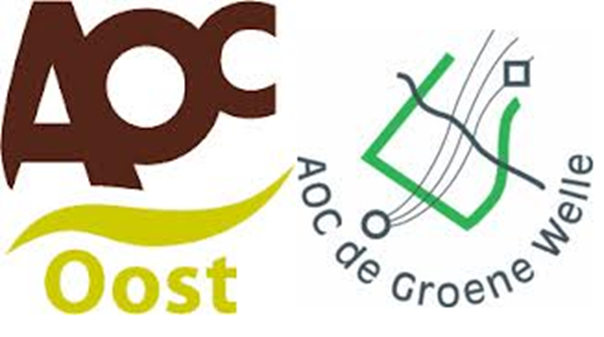 Les 6
We gaan alle cultuurgroepen nader bekijken!
Vruchtbomenteelt
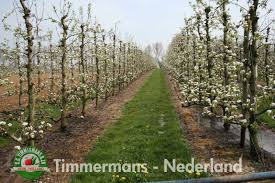 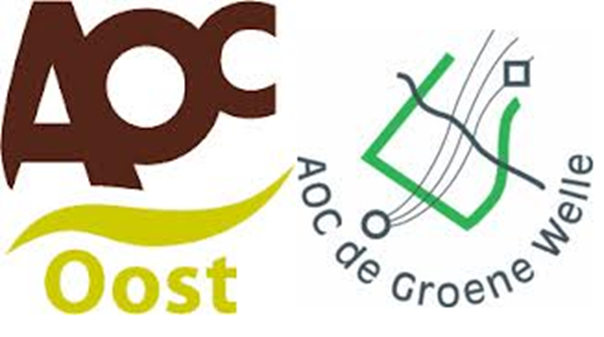 Les 6
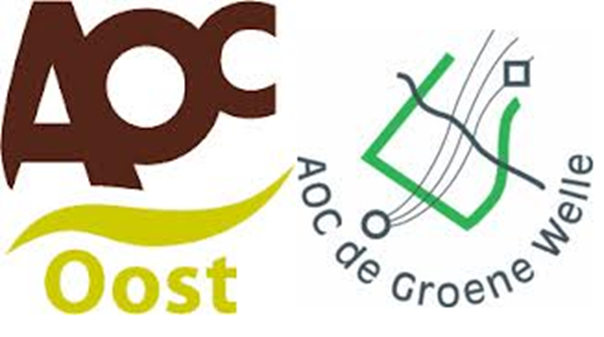 Les 6
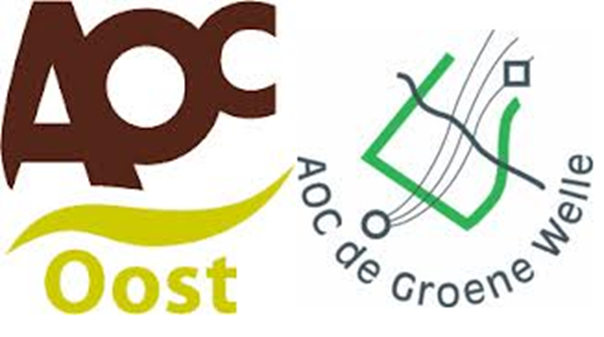 Les 6
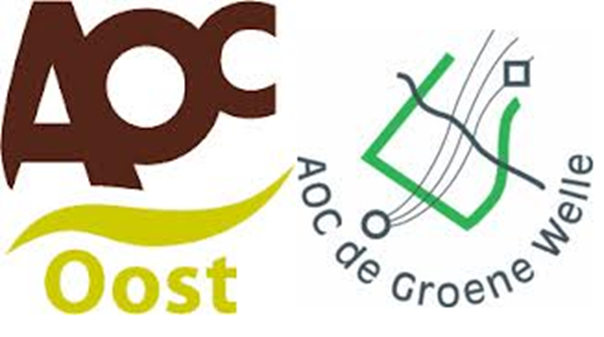 Les 6
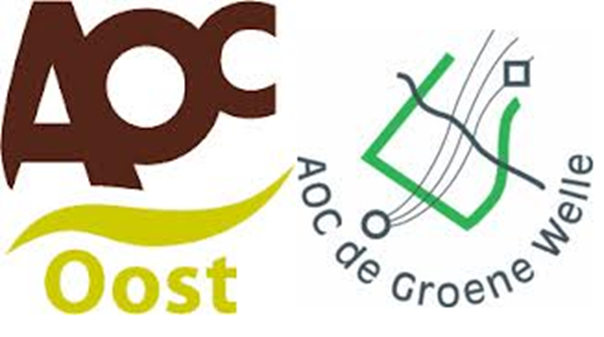 Les 6
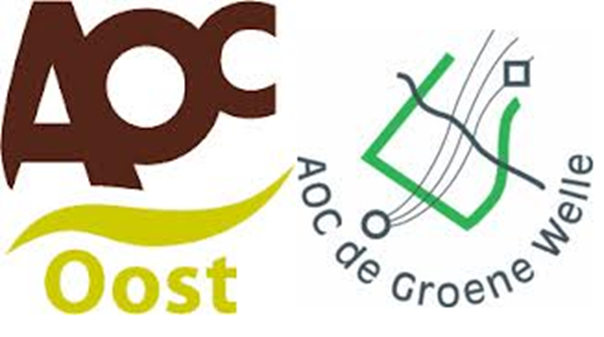 Les 6
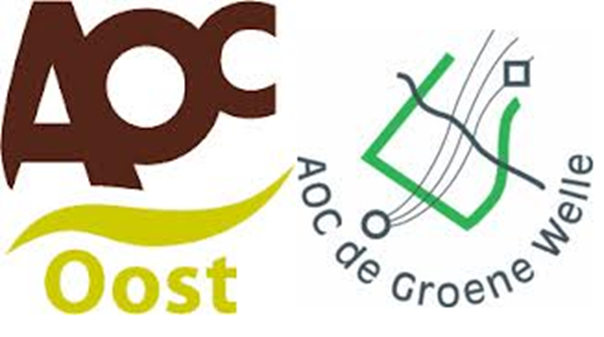 Les 6
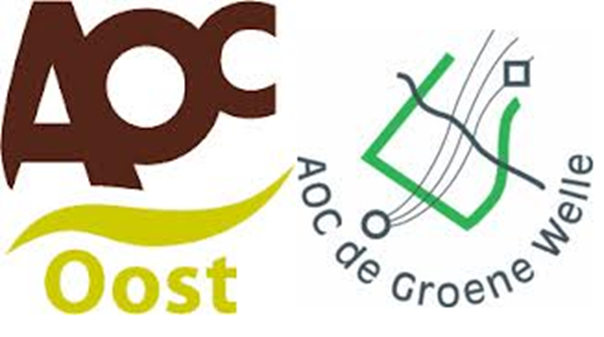 Les 6
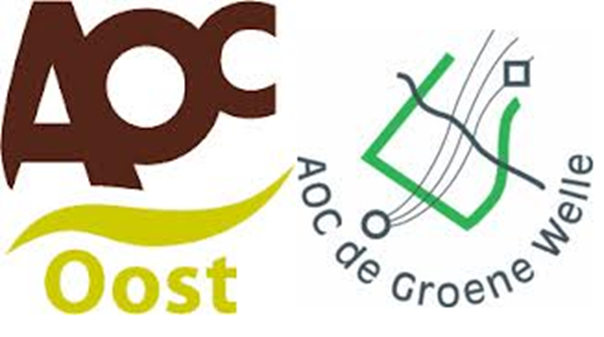 Les 6
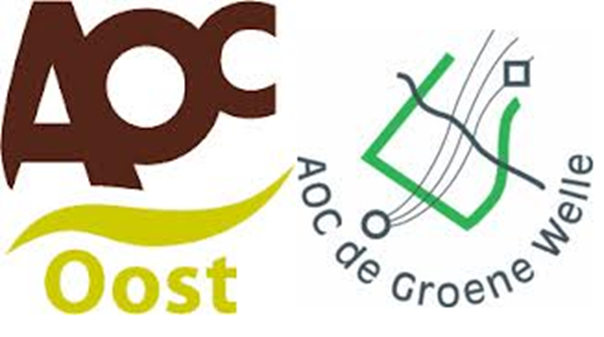 Les 6
We gaan alle cultuurgroepen nader bekijken!
Vaste planten
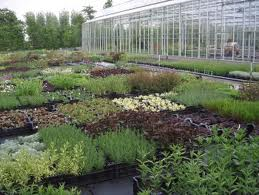 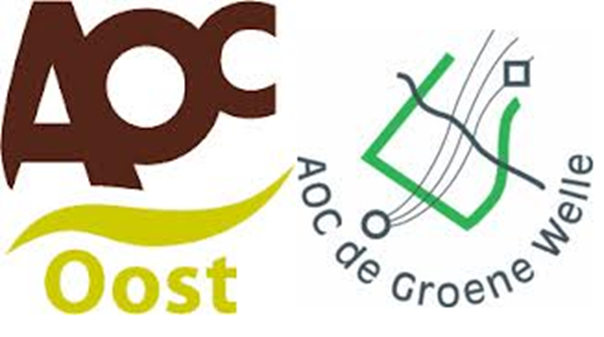 Les 6
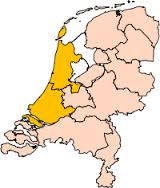 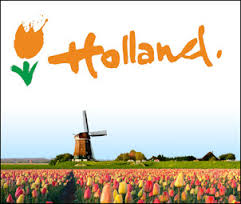 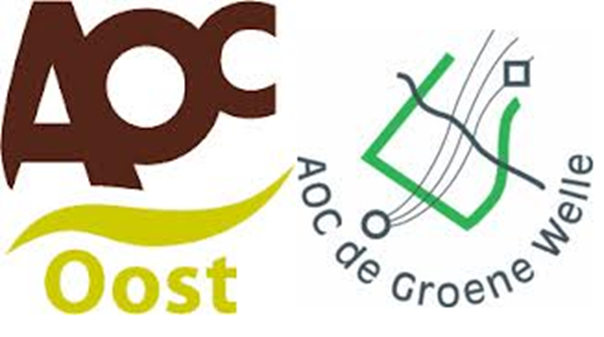 Les 6
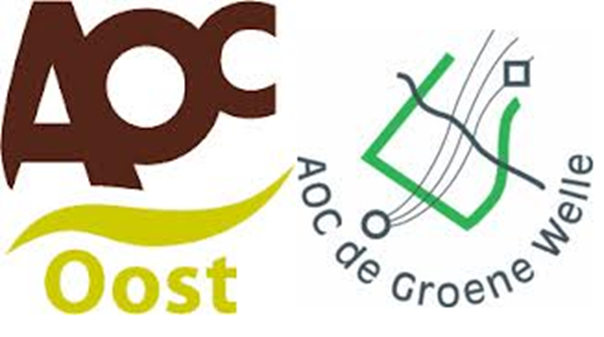 Les 6
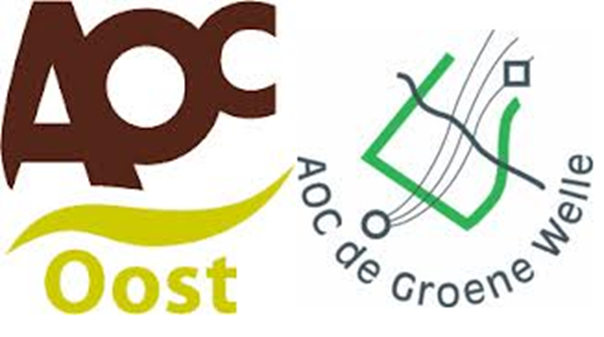 Les 6
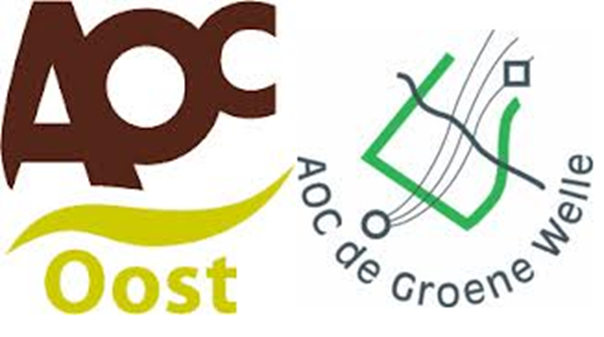 Les 6
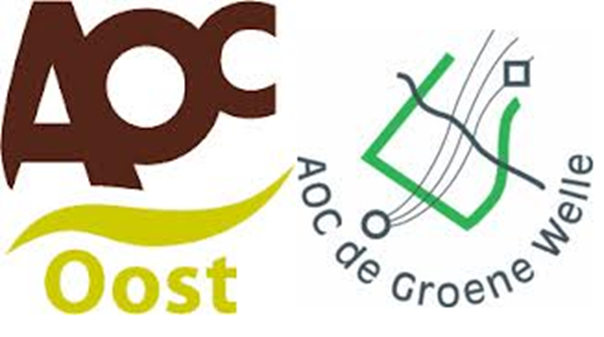 Les 6
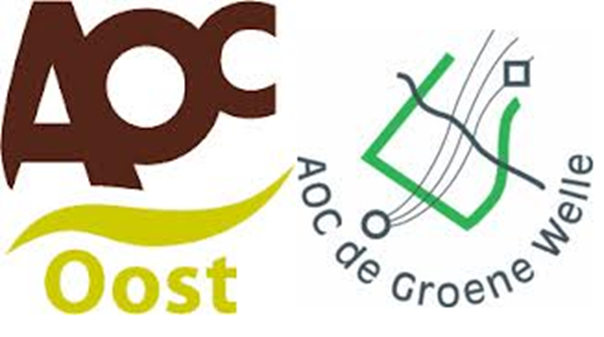 Les 6
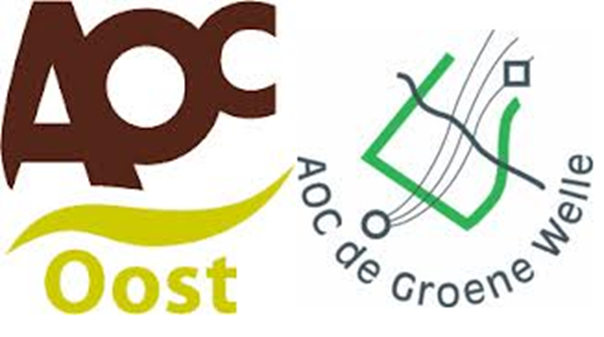 Les 6
Container of vollegrond
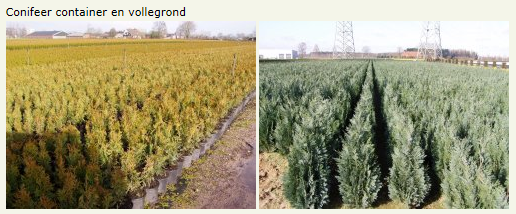 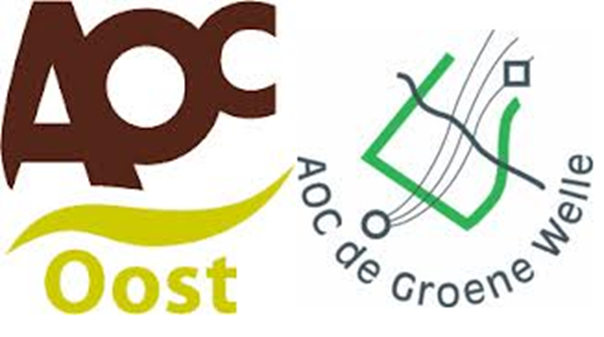 Les 6
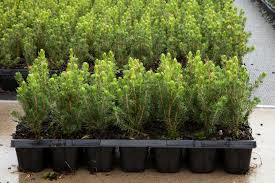 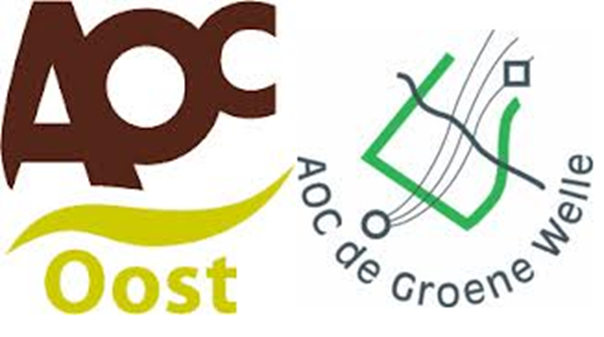 Les 6
Inleveren voor de toets:

Webquest vermeerderen
Webquest teelten en culturen
4 BPV opdrachten
Praktijkopdracht vermeerderen
Logboek excursie Haarman
Logboek excursie ENZA zaden
Logboek excursie Horticoop
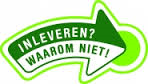 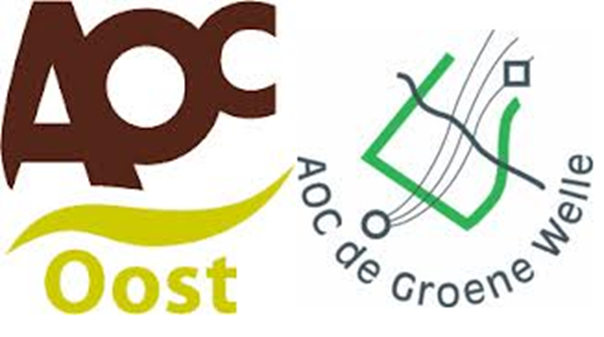 Les 6
Maak, als je klaar bent, de zelftoetsen in de webquests. Hierin kun je testen of je alles hebt begrepen.

Daarna kun je de plantenkennis gaan leren.

Veel succes met de toets